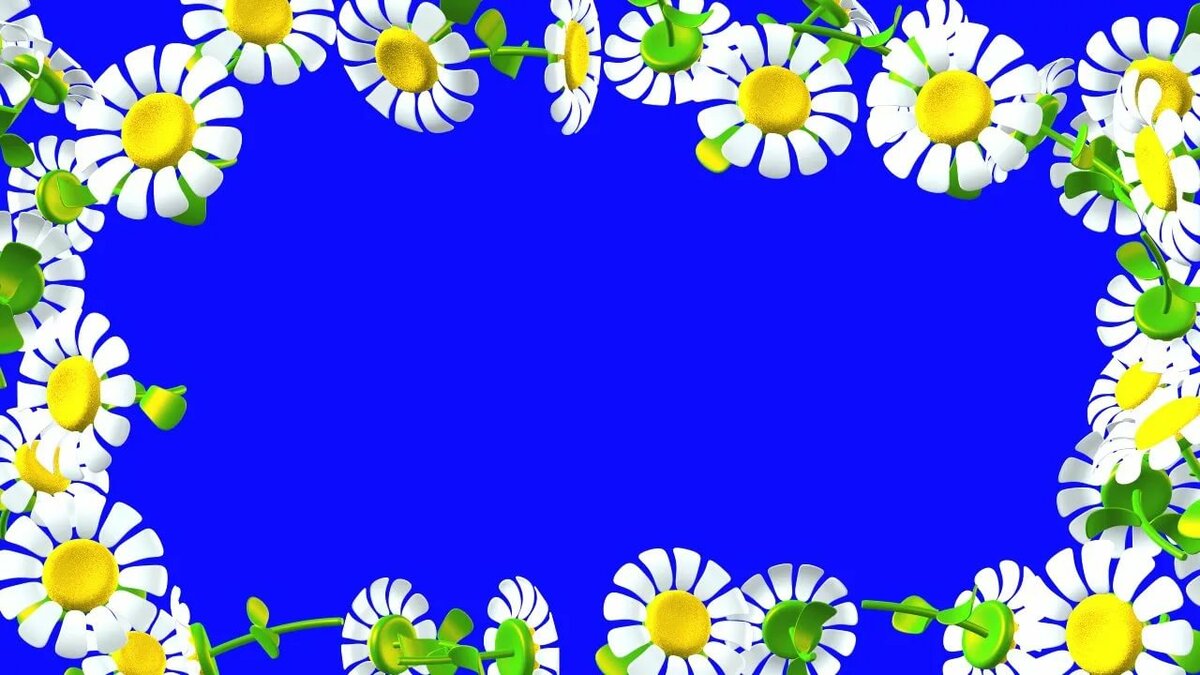 Муниципальное бюджетное дошкольное образовательное учреждениеЧановский детский сад №4 Новосибирской области
ОТЧЕТ ПО ЛЕТНЕЙ ОЗДОРОВИТЕЛЬНОЙ РАБОТЕ
ПОДГОТОВИЛА И ПРОВЕЛА:  РУСАКОВА Г.А.
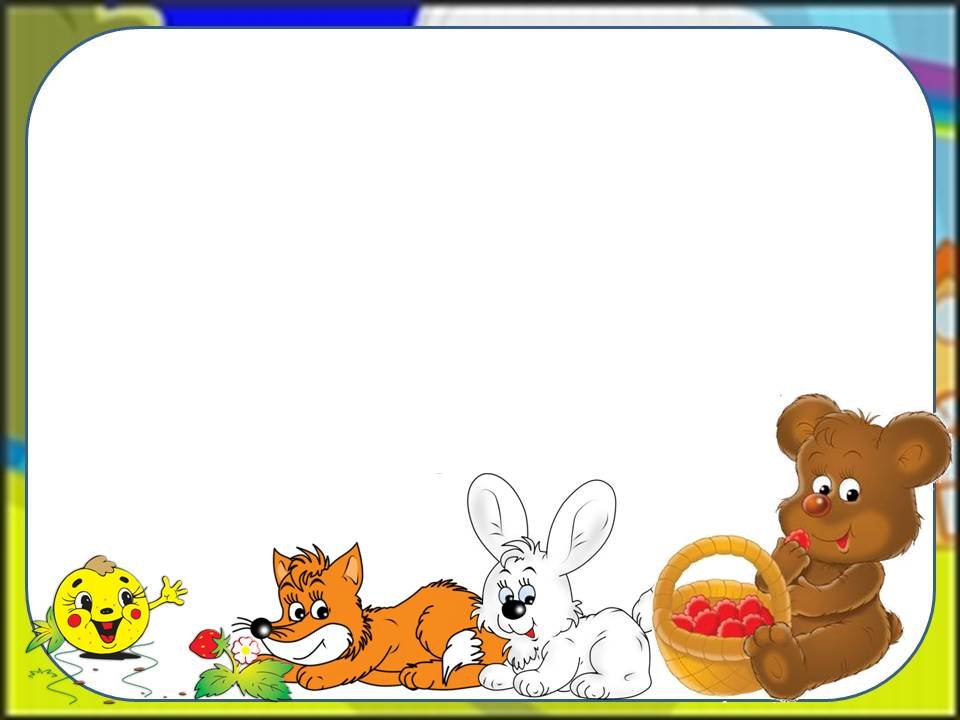 «Игры и игрушки»
Цель:
Методические приемы:
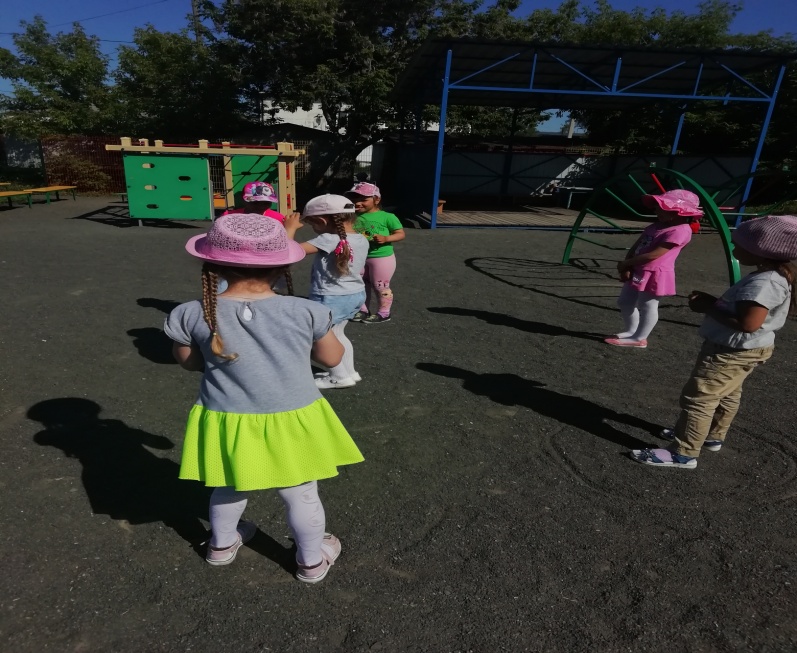 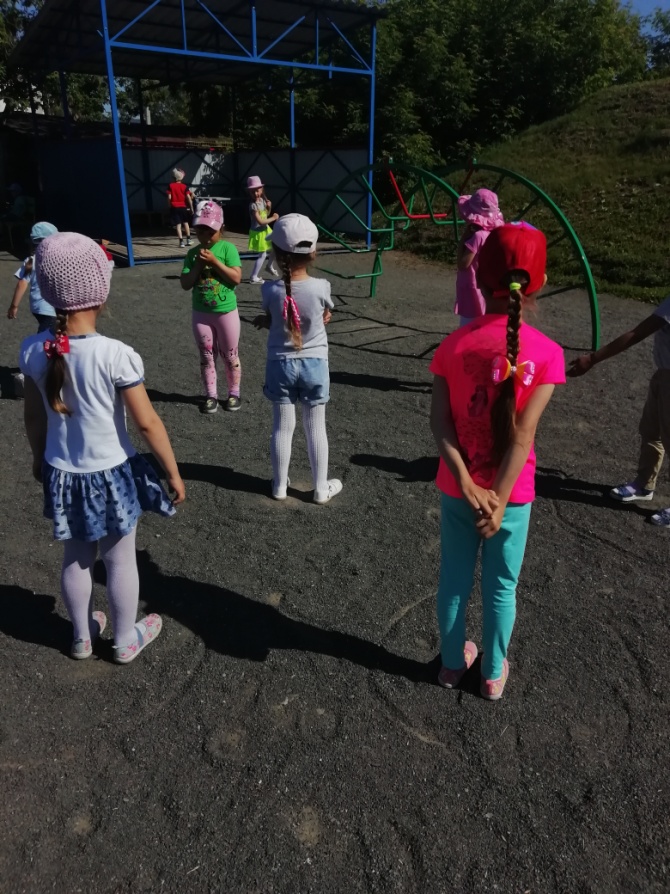 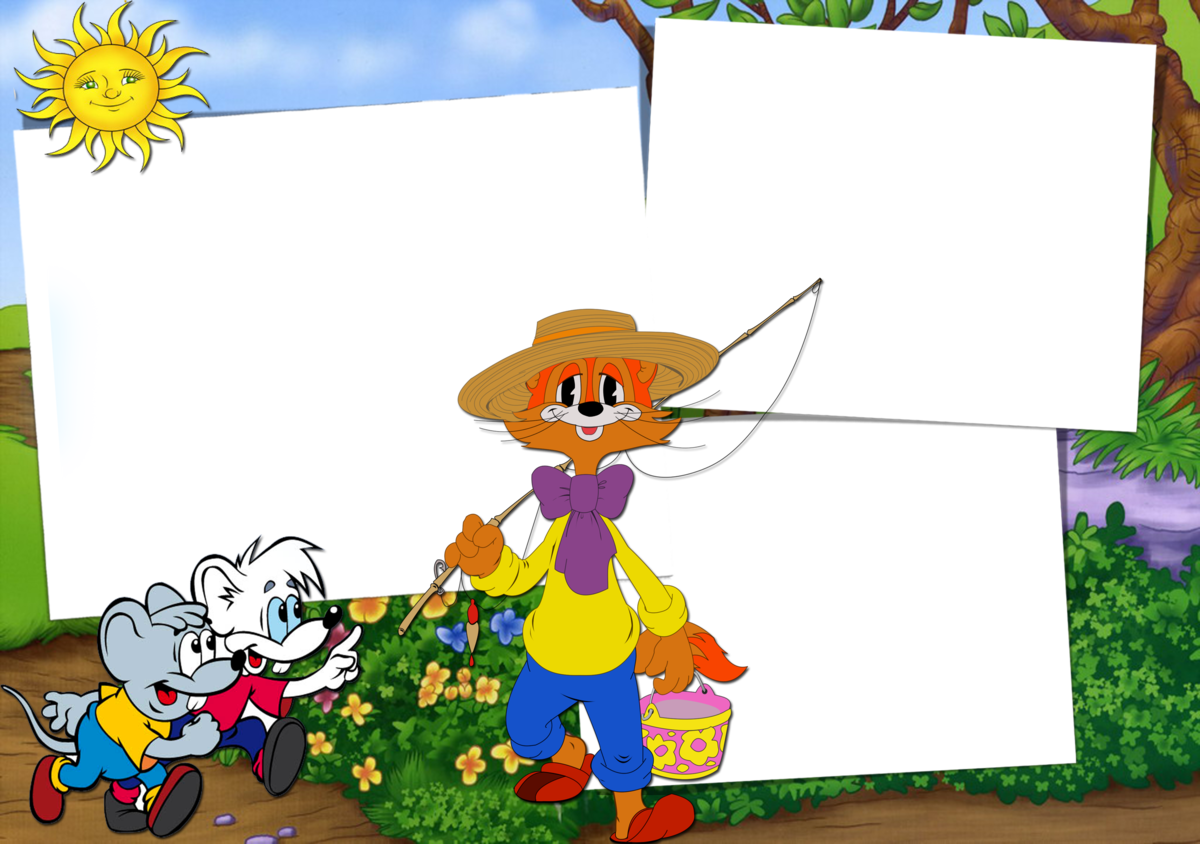 Что такое хорошо, что такое плохо
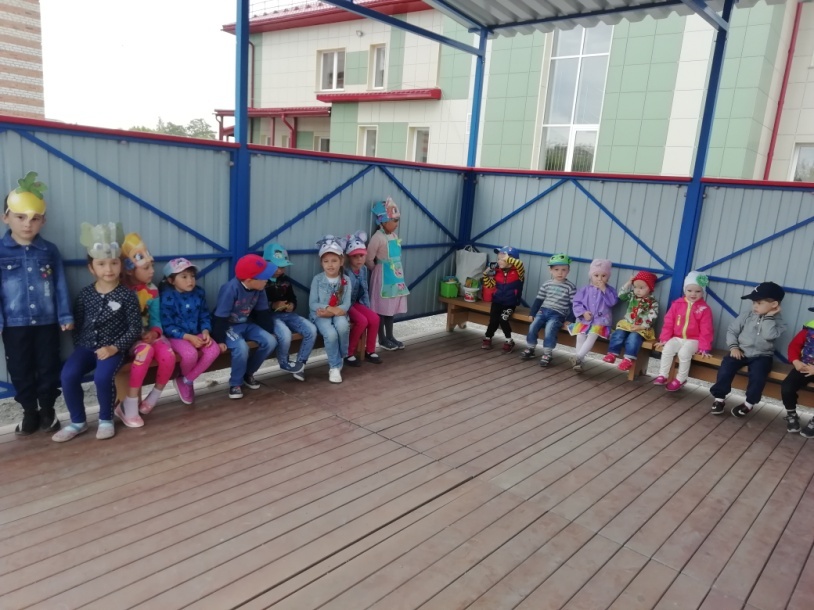 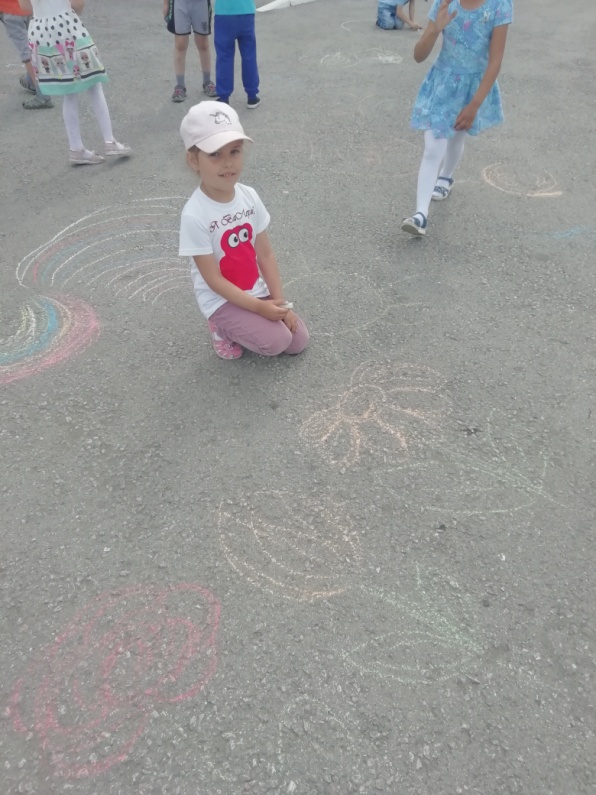 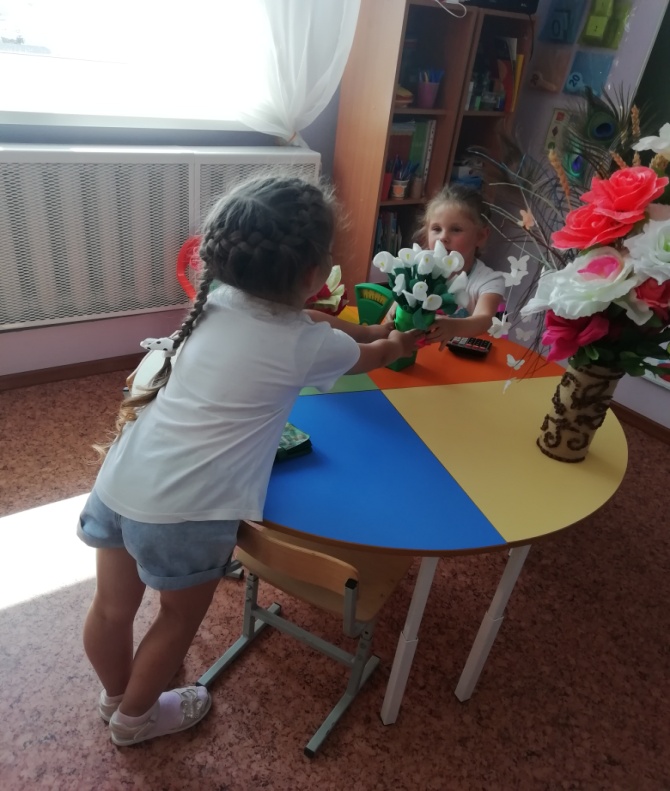 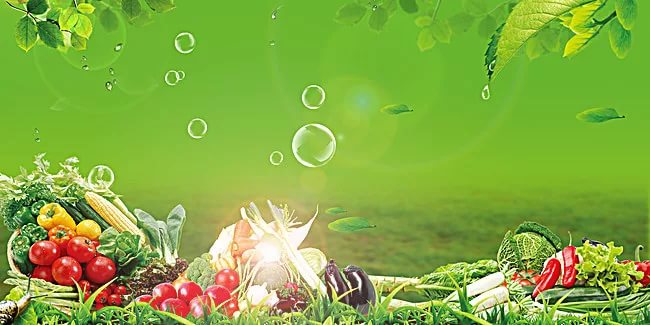 Вот веселый огород, что в нем только не растет
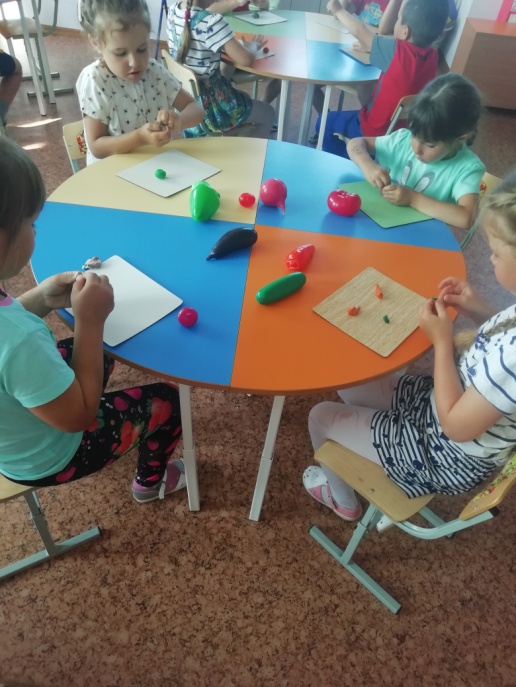 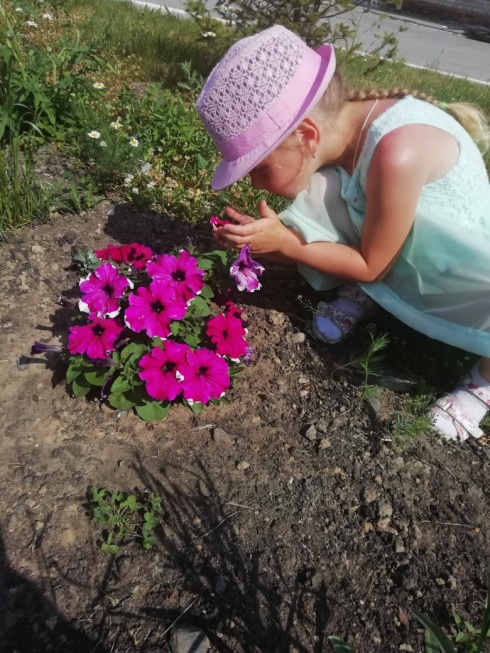 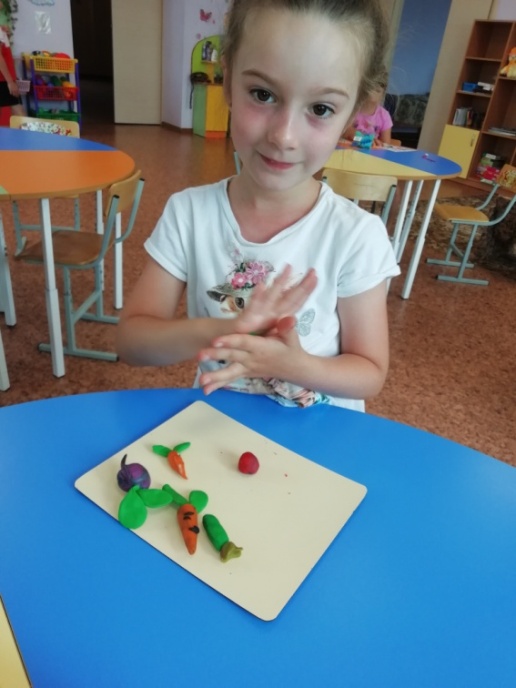 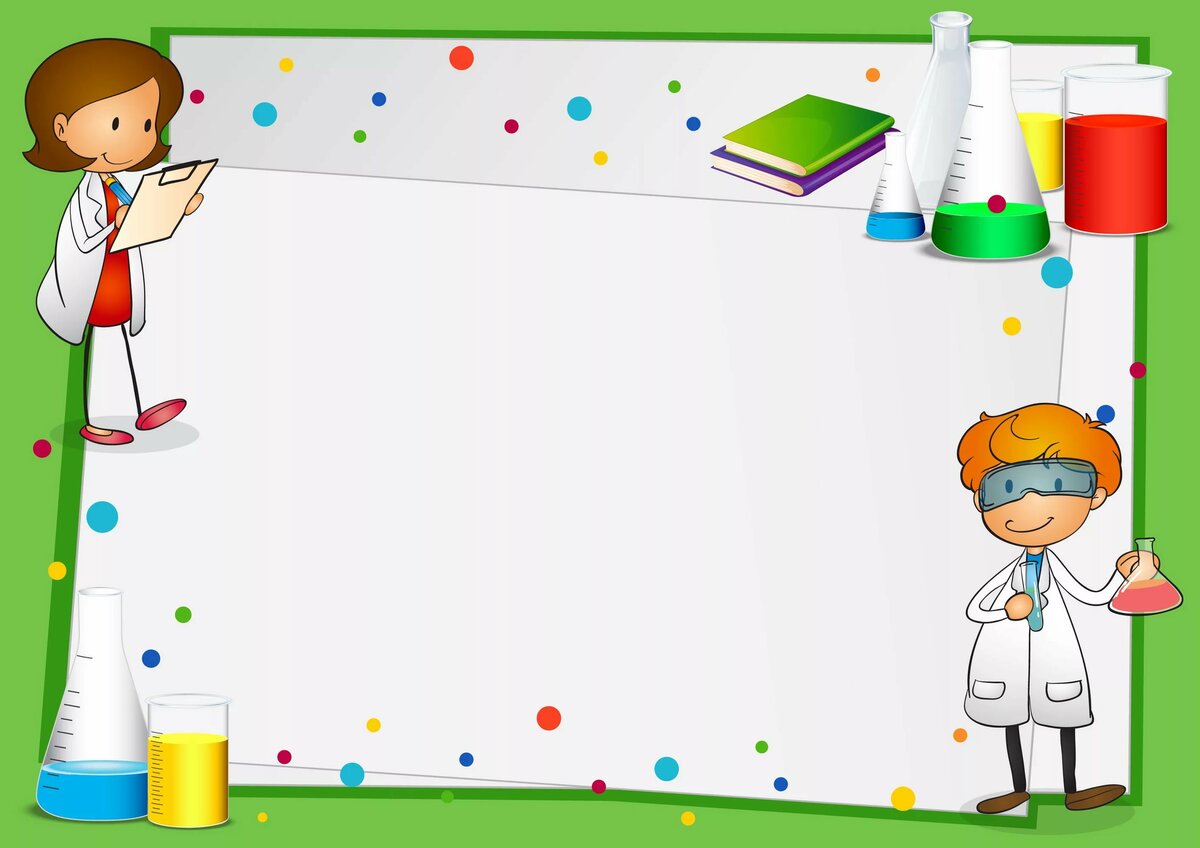 Мы юные исследователи
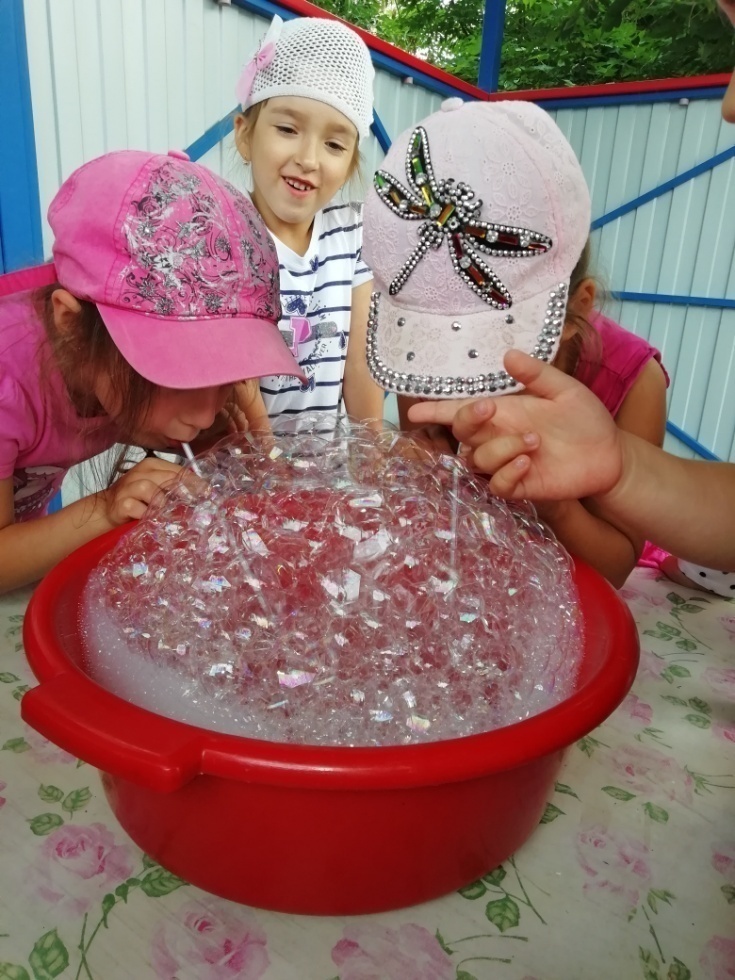 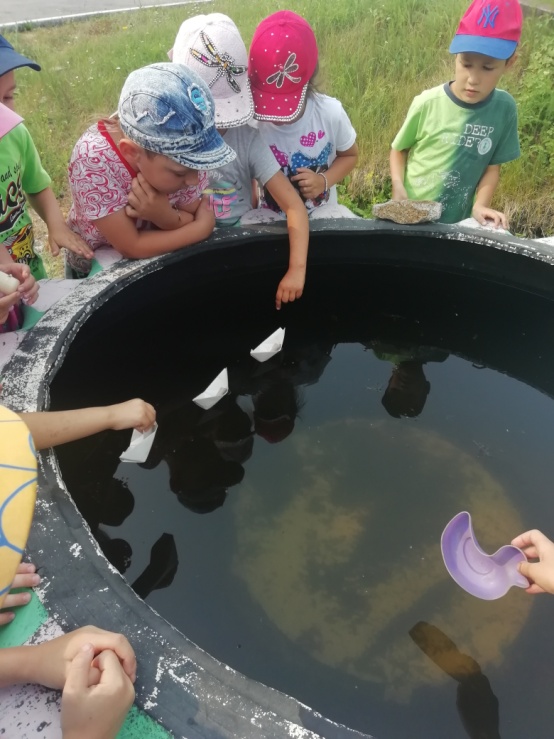 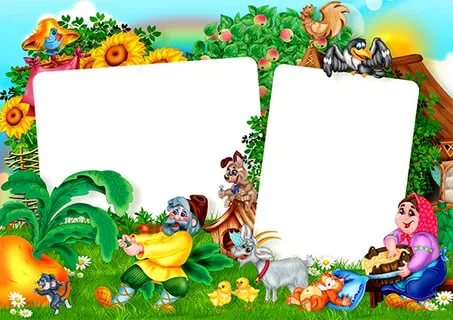 В гостях у сказки
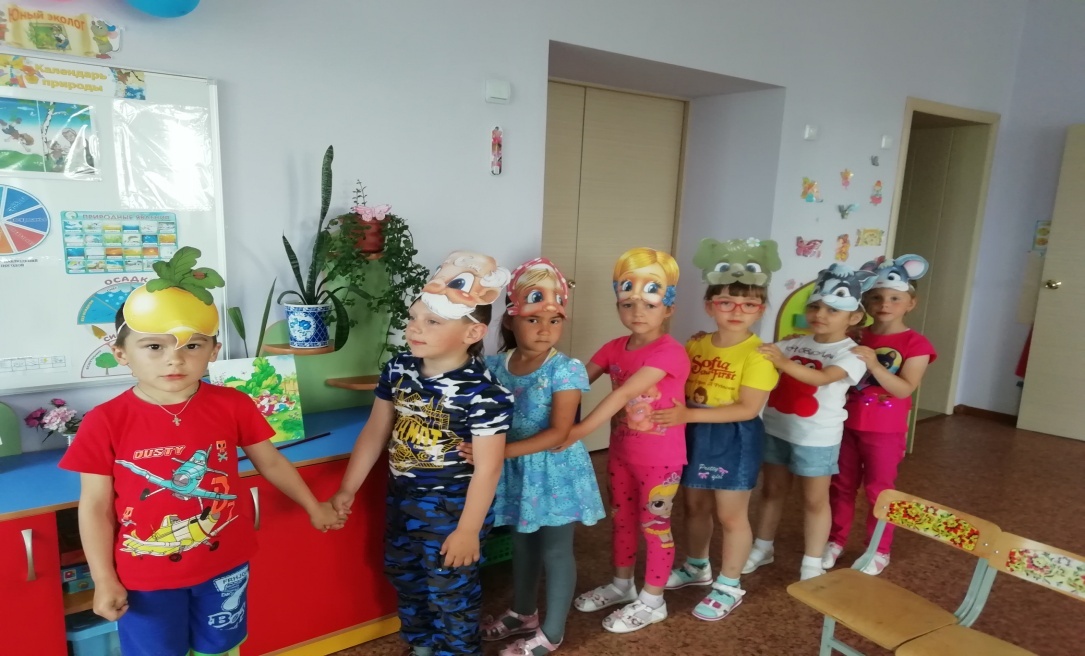 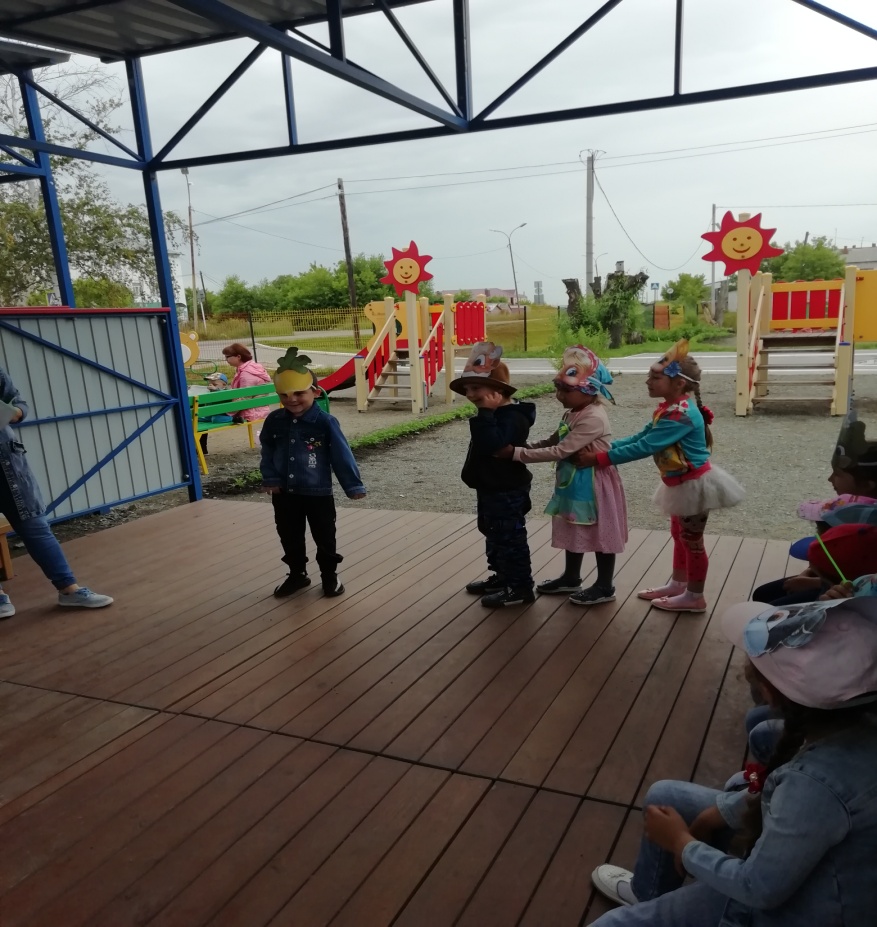 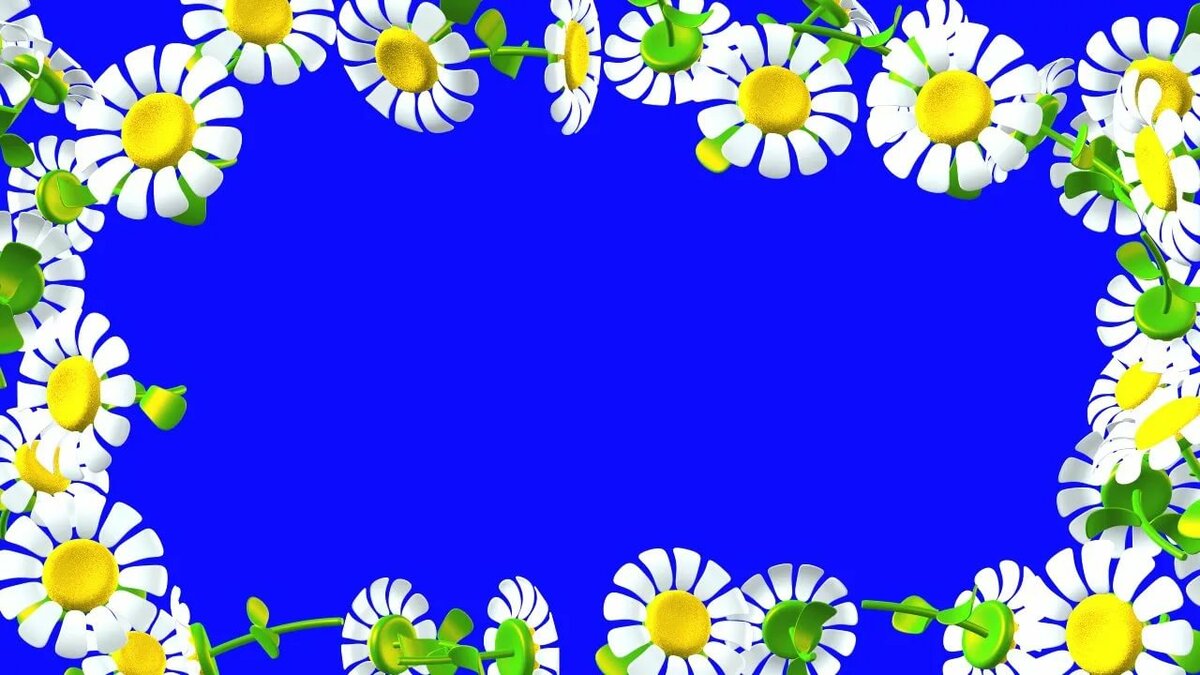 СПАСИБО ЗА ВНИМАНИЕ